JEG-Hybrid
Database
Bartosz Moś, Lucjan Janowski, Marcus Barkowsky
Main Concept
We want to store every data which is we have 
The current approach:
Server with a database
A web interface which allow to create, edit and display entries
Database Model
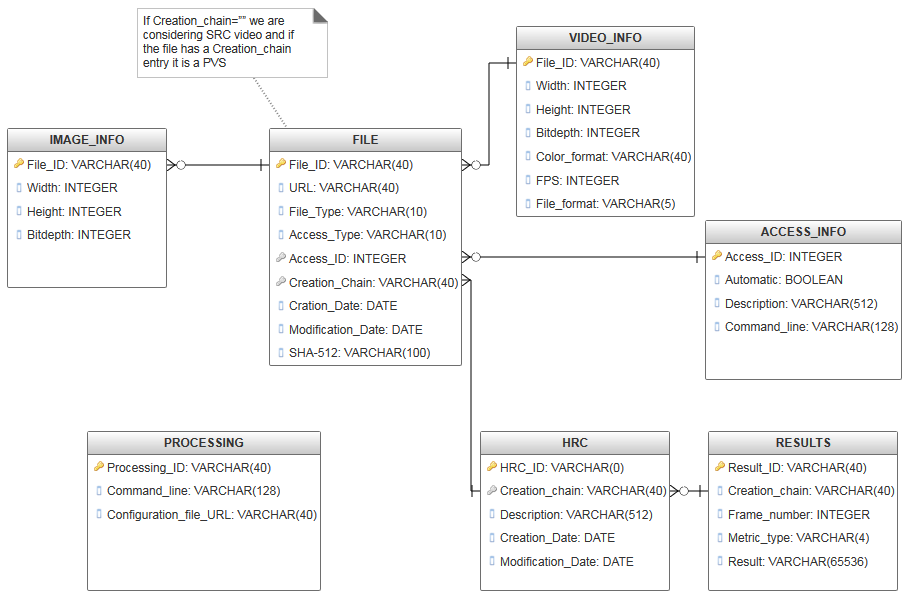 1
1	    1
1
n
1
Use Cases
Adding a metric
Adding a sequences
Testing a metric
Share subjective test results 
Search for particular distortion
Repeating a specific processing chain
Adding a Metric
Adding a Sequence and subjective results
Testing a metric
Additional Aspects
Authentication of users
Security